Разбор решения задач муниципального этапа Всероссийской олимпиады школьников по математике в 2023-2024 учебном году10 класс
Общие критерии оценивания
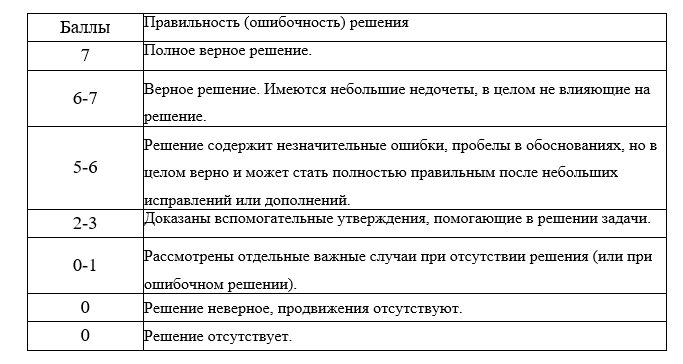 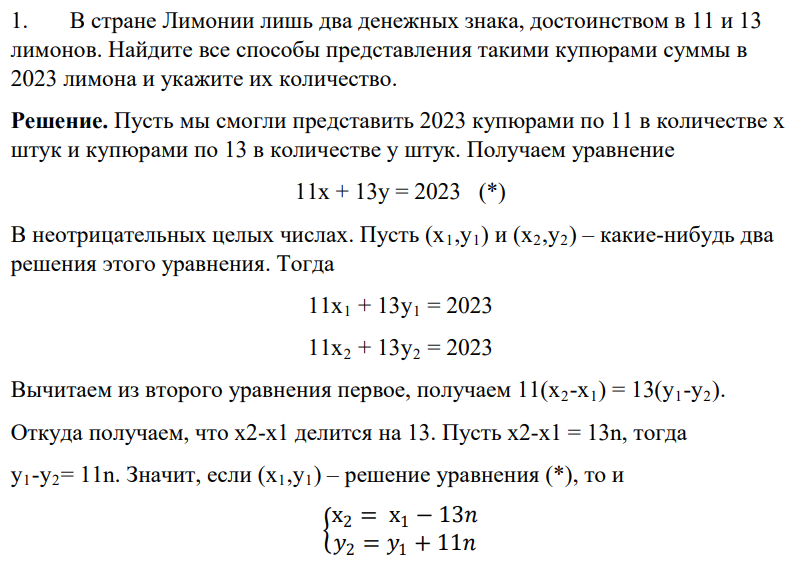 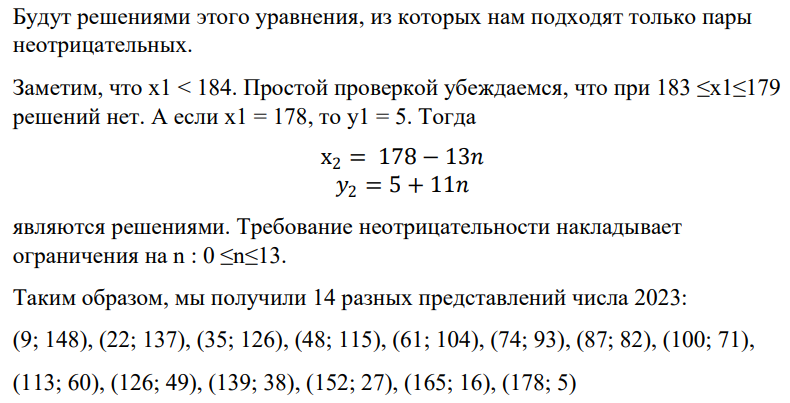 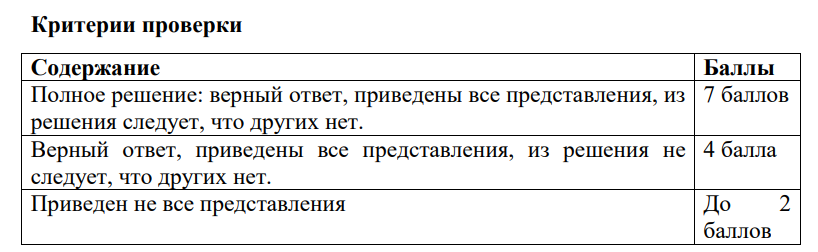 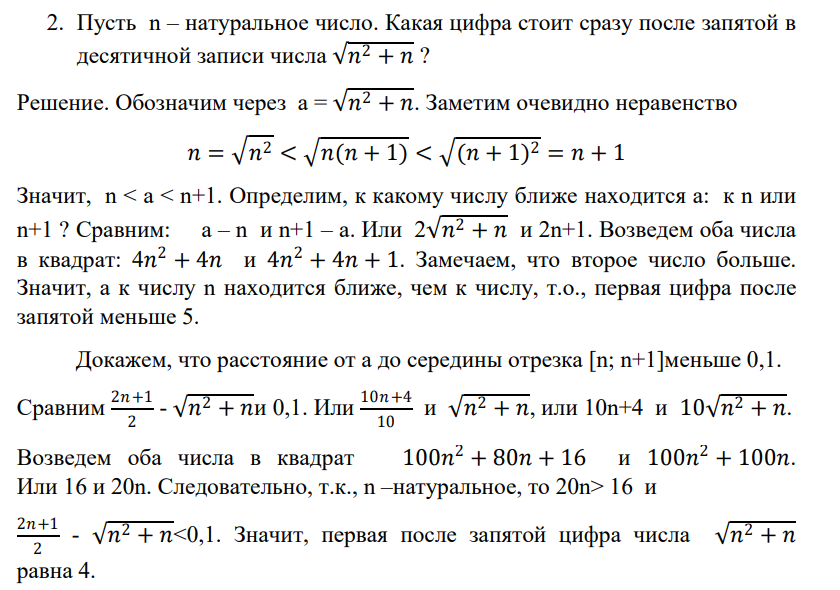 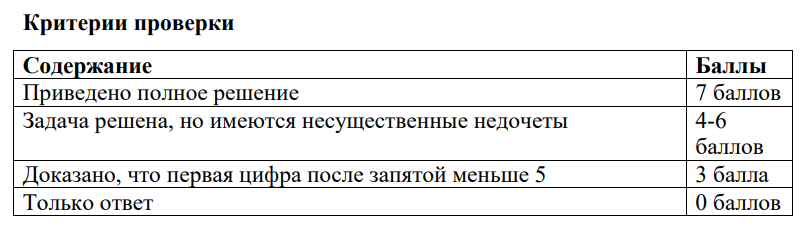 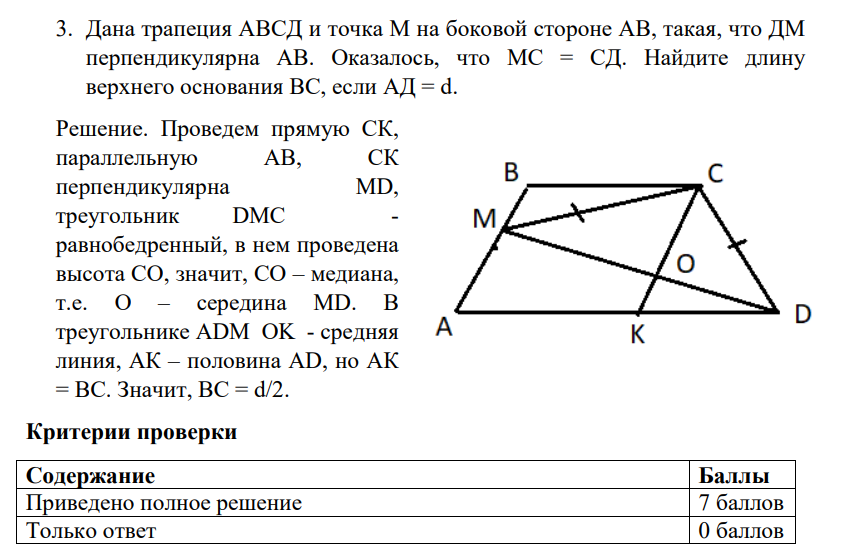 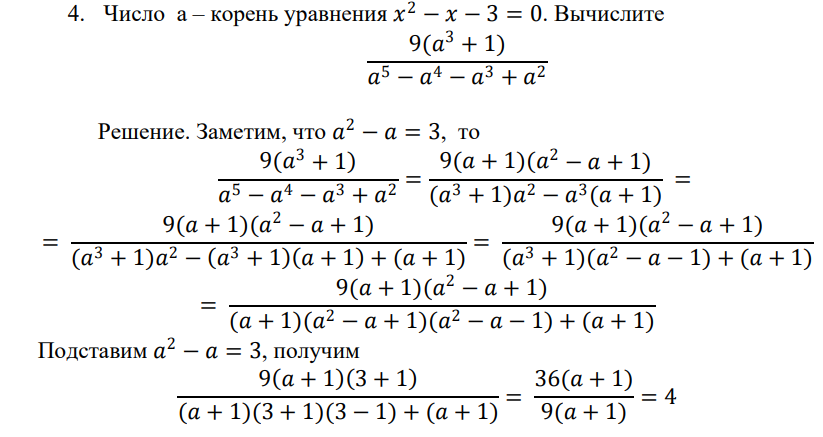 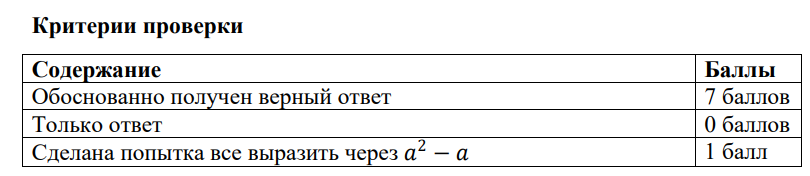 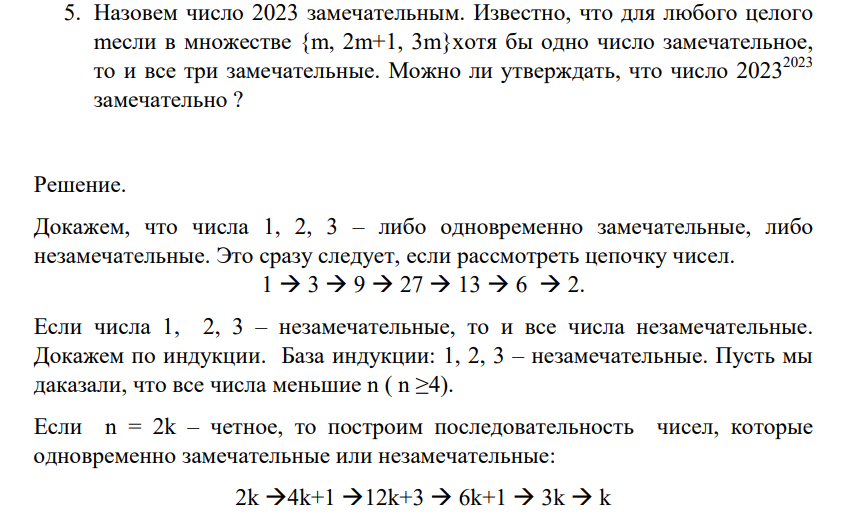 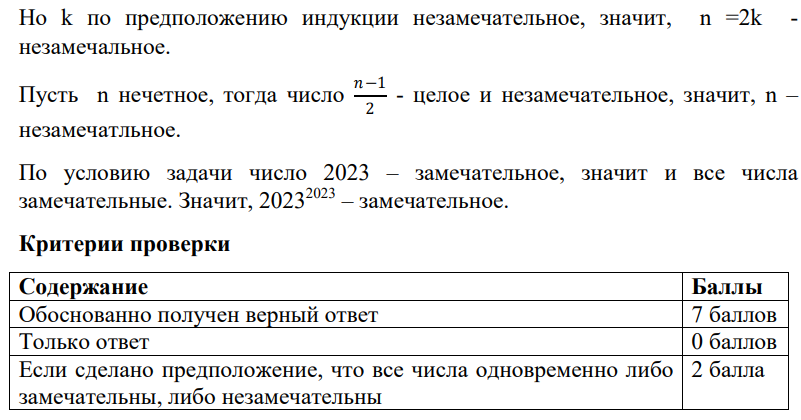 Спасибо за внимание!